Коммуникативные умения и социализация школьников
Заместитель директора по УР 
МОУ «СОШ № 15 с углублённым изучением отдельных 
предметов   ЗМР РТ»
Николаева И.П.
«Образование – это то, что остаётся у человека, когда он забудет всё, чему его учили». А. Энштейн

                      Коммуникация  - это такое
                     социальное взаимодействие,         
                    при котором происходит
                    обмен информацией
                    с помощью вербальных
                    и невербальных средств.
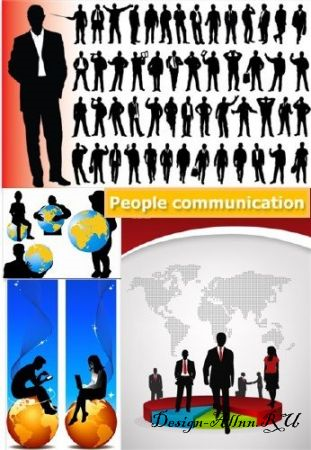 Умения -  это главная характеристика учебной деятельности школьника (включающая наряду с ними знания и навыки) - освоенный субъектом способ выполнения действия.
Социализация – процесс интеграции индивида в общество, в разнообразные типы социальных сообществ путём усвоения элементов культуры, социальных норм и ценностей, на основе которых формируются социально значимые черты личности.
Коммуникативные умения
умения хранить информацию
Умения обрабатывать информацию
Умения передавать информацию
Приём и передача информации предполагают умения:

1. слушать
2. читать
3. получать числовую информацию
4. получать графическую информацию
5. читать жесты и позы
6. читать мимику лица и моторику тела
7. различать интонацию
8. говорить
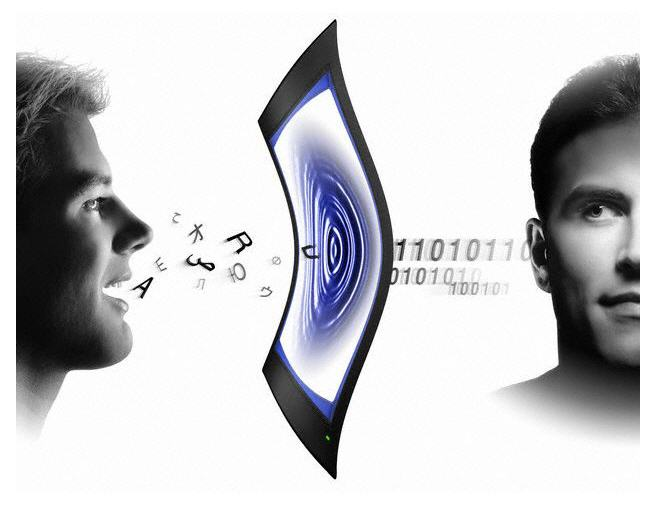 А также:
9. писать
10. передавать числовую информацию
11. передавать графическую информацию
12. передавать информацию посредством жестом
13. передавать информацию мимикой и пантомимикой
14. передавать информацию 
интонацией
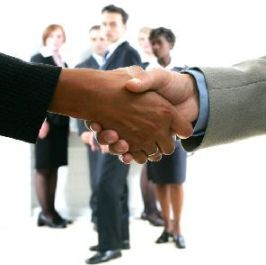 Обработка информации предполагает умения:

1. Искать в традиционных источниках
                        - в алфавитном каталоге
                        - в предметном каталоге
            - в каталоге вторичных источников
                        - в словарях
                        - в энциклопедиях
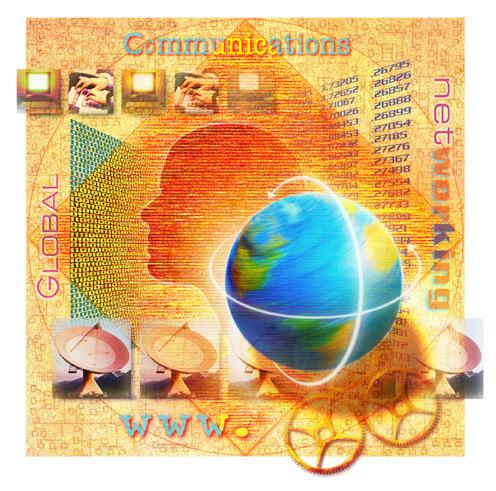 А также:
2. Искать в компьютерных источниках
- в сети Интернет
- в электронных книгах
- в электронных каталогах, архивах
- с помощью поисковых программ
- в базах данных
3. Искать в других источниках
- в социуме
- в радиовещании, телевещании
- в аудио-, видеоисточниках
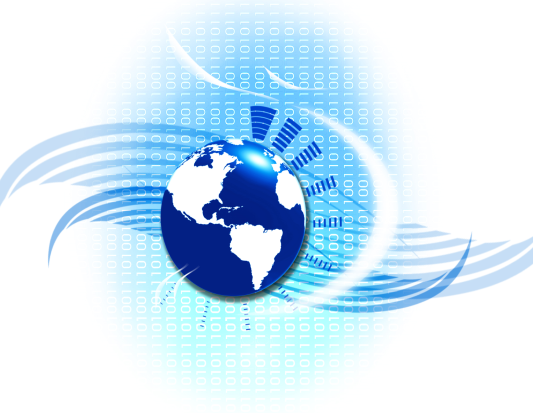 В том числе перерабатывать:

- на основе анализа
- на основе синтеза
- на основе сравнения
- на основе семантического свертывания
- на основе лексического свертывания
- на основе классификации
- на основе систематизации
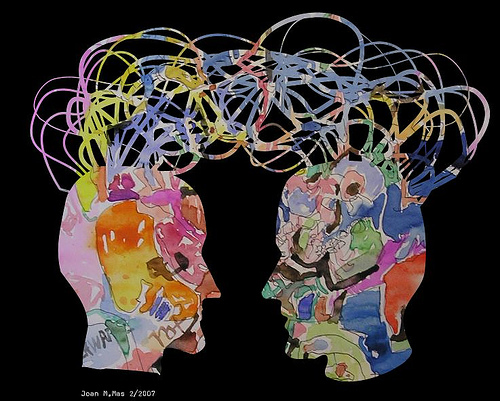 Хранение информации:

1. На традиционных носителях:
- на бумаге
- в памяти
- на видео-, аудиокассетах
- фотографии
2. На компьютерных носителях:
- дискеты, винчестеры, CD-ROM и др.
- использование ПО (ОС, СУБД и др.)
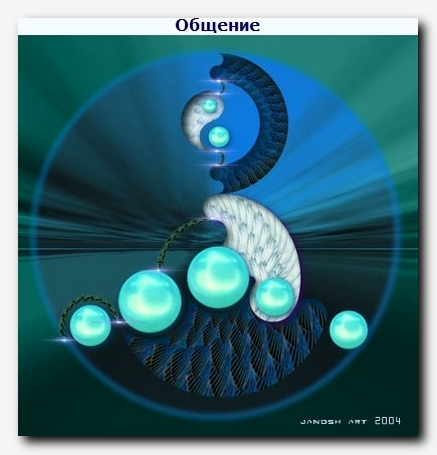 Коммуникативная компетенция – одна из важнейших характеристик личности.


 
Как показывает практика, учащиеся, оканчивая школу, не всегда в должной мере владеют навыками в коммуникации.
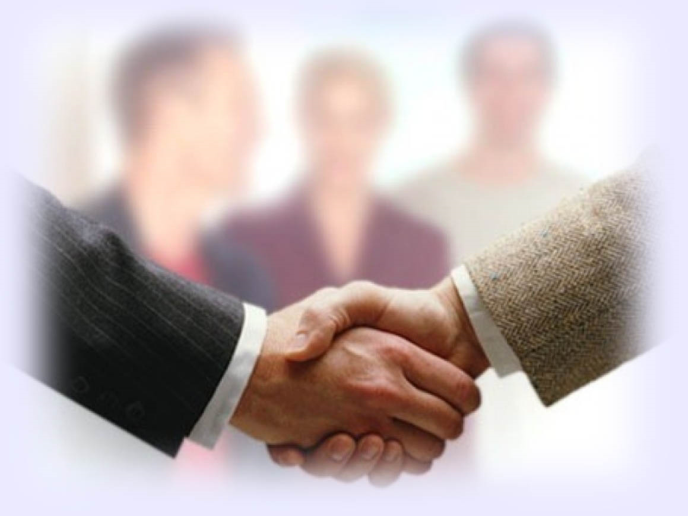 Основные причины:

 - недостаточное привлечение возможностей различных средств обучения в работу по формированию коммуникативных умений 

 - отсутствие в обучении ситуаций, стимулирующих речевую активность школьников, позволяющих детям более осознанно и свободно пользоваться языком в учебных и других целях.
Коммуникативная компетентность – 

это индивидуальная 
способность человека 
организовать свою 
деятельность по общению 
в её продуктивных и 
рецептивных видах, 
используя языковые и иные средства в соответствии с конкретной ситуацией общения.
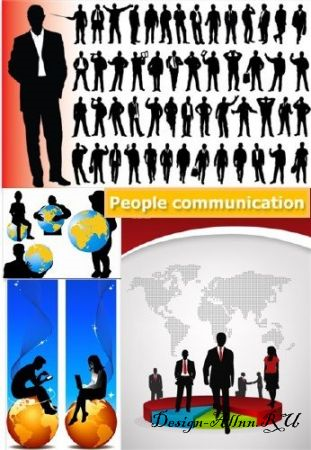 Выделяют три группы 
базовых коммуникативных умений : 

- умения межличностной коммуникации
- умения восприятия и понимания друг    друга 
                       - умения межличностного
                          взаимодействия
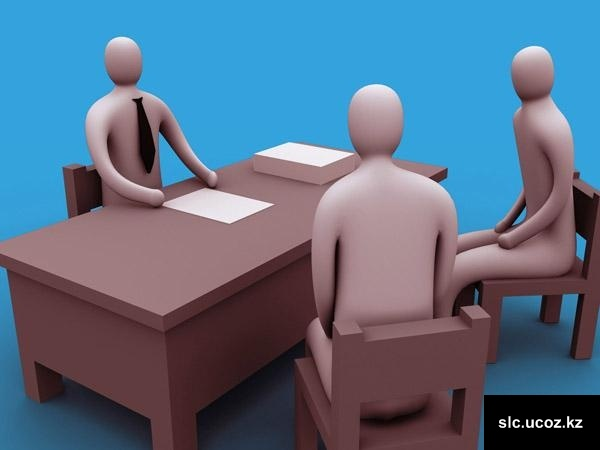 Умения межличностной коммуникации
         включают в себя:


- умение передавать информацию 
- умение пользоваться вербальными и невербальными средствами передачи информации 
- умение организовывать и поддерживать диалог
- умение активно слушать.
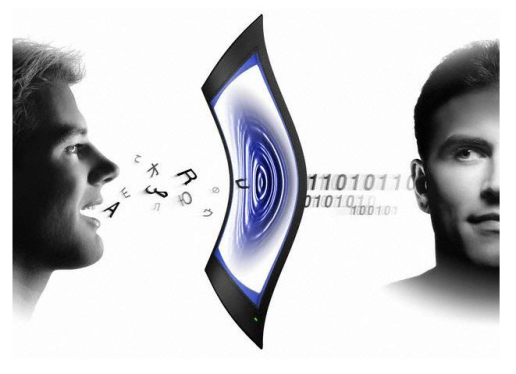 Среди перцептивных умений 
                  важное значение имеют: 


- умение ориентироваться в коммуника-тивной ситуации взаимодействия 
- умение распознавать скрытые мотивы и психологические защиты партнёра
- умение понимать эмоциональное состояние партнёра.
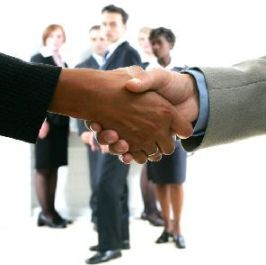 Для перехода на более высокий уровень сформированности коммуникативных умений необходимо:

1. Создавать положительную мотивацию на основе внутренних потребностей, предыдущего индивидуального опыта общения и коммуникативных способностей учащихся
2. Расширять коммуникативную базу в рамках уроков путем использования системы упражнений, в которых формирование коммуникативных умений будет рассматриваться как специальная педагогическая и дидактическая задача

3. Погружать учащихся в коммуникативную деятельность через организацию работы в диалоговых режимах с применением информационных технологий
4. Конструировать «образ Я» посредством рефлексивных заданий, рассматривая это как условие формирования коммуникативных умений на продуктивном и творческом уровнях.
Благодарю за внимание